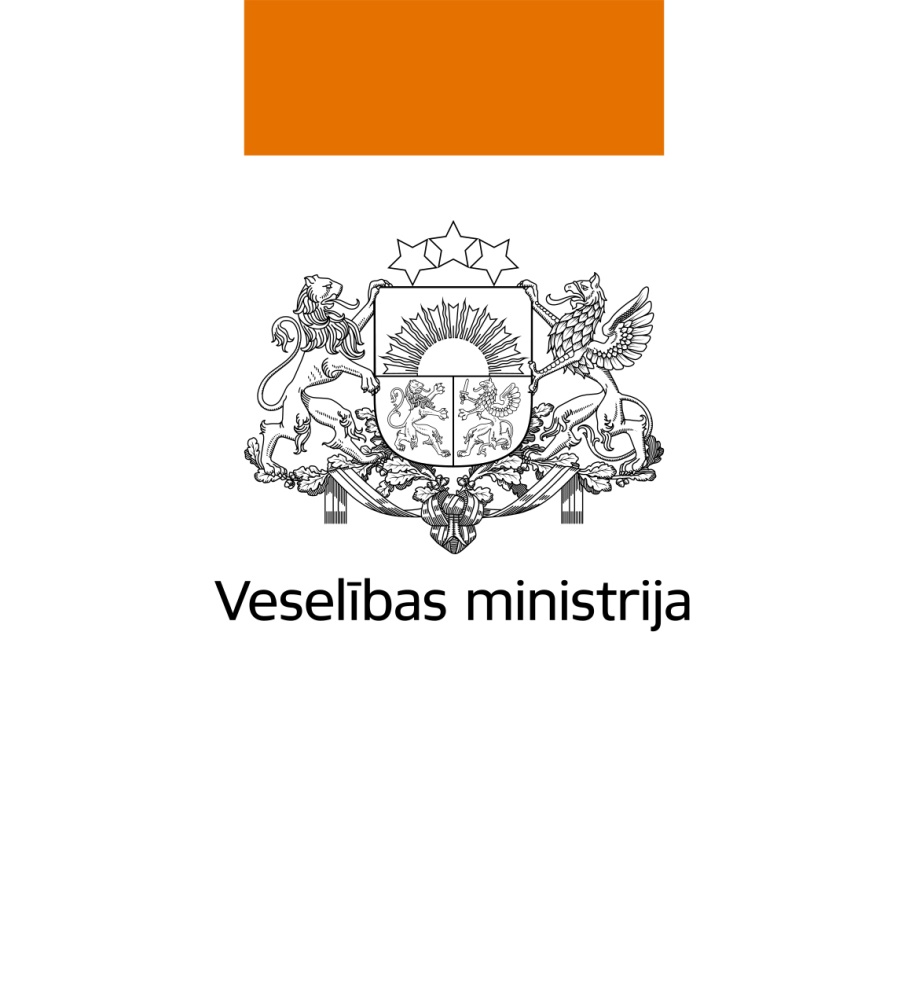 Primārās veselības aprūpes stiprināšana
Ieva Melišus
Veselības aprūpes departamenta Veselības aprūpes organizācijas nodaļas
vecākā eksperte
ieva.melisus@vm.gov.lv; +371 67876039
2022. gada 29. aprīlī
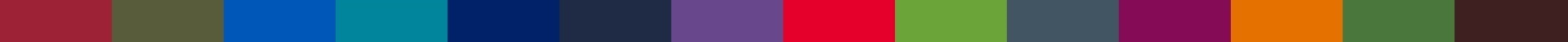 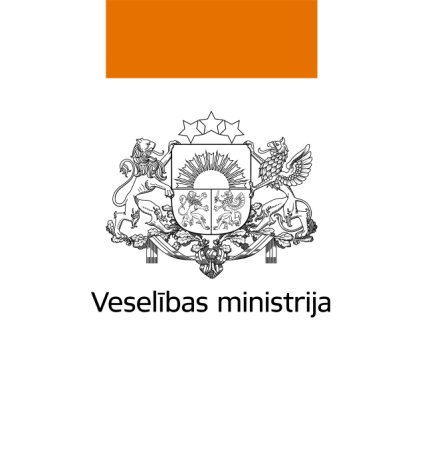 Ģimenes ārstu skaits
5 446 846, kas ir par 18,89% vairāk nekā 2019. gadā
Primārās veselības aprūpes stiprināšana
2
30% (369) no ģimenes ārstiem ir sasnieguši pensionēšanās vecumu un var pieņemt lēmumu par līguma attiecību pārtraukšanu ar NVD
Primārās veselības aprūpes stiprināšana
3
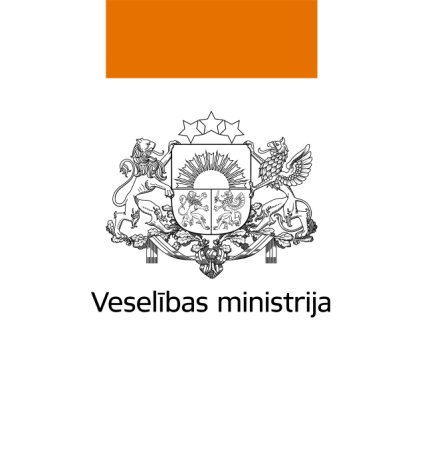 Nav pietiekami daudz jauno ģimenes ārstu
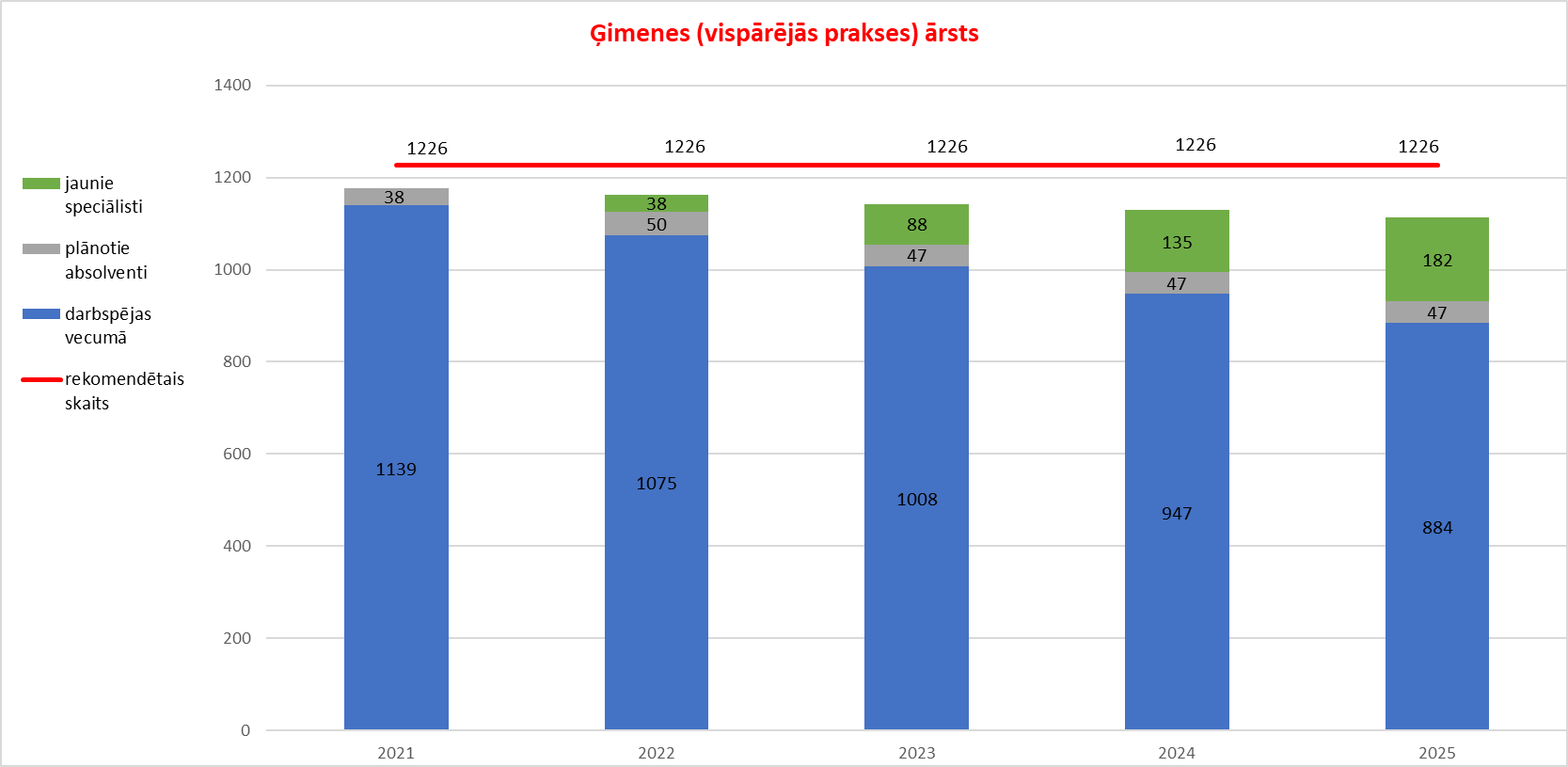 SAM projekta ietvaros ir 23 ģimenes ārsti, kas devušies pensijā
Primārās veselības aprūpes stiprināšana
4
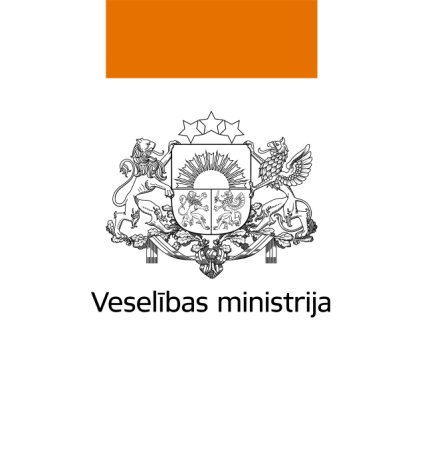 Ģimenes ārstu skaits novados
Uz 100 000 iedzīvotāju optimālais ģimenes ārstu skaits būtu 6,6
5
Dobeles, Tukuma, Valkas, Balvu novados ģimenes ārstu skaits, kuri vecāki par  64 gadiem ir puse vai vairāk no kopā
Primārās veselības aprūpes stiprināšana
5
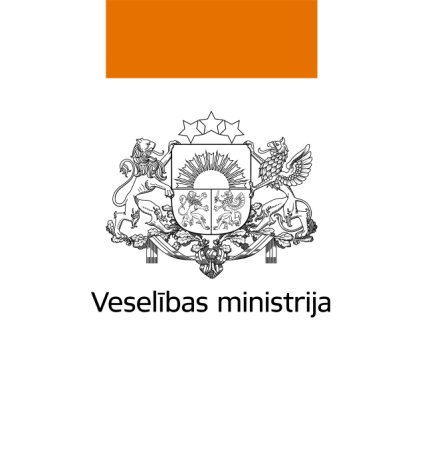 Ģimenes ārstu prakšu ģeogrāfiskais novietojums
Primārās veselības aprūpes stiprināšana
6
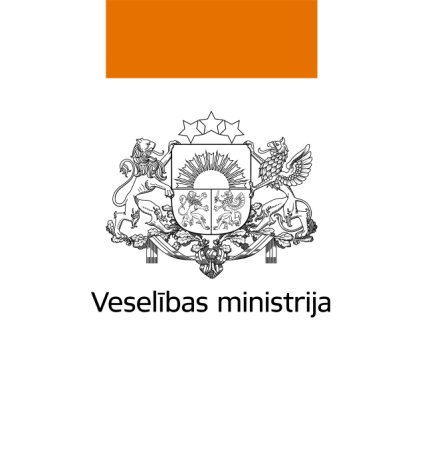 Primārās veselības aprūpes domnīcu norise:
Šī gada sākumā notika domnīcas, kā viens no  sākotnējiem primārās veselības aprūpes stiprināšanas pasākumiem
Primārās veselības aprūpes stiprināšana
7
Primārās veselības aprūpes stiprināšana
8
Primārās veselības aprūpes stiprināšana
9
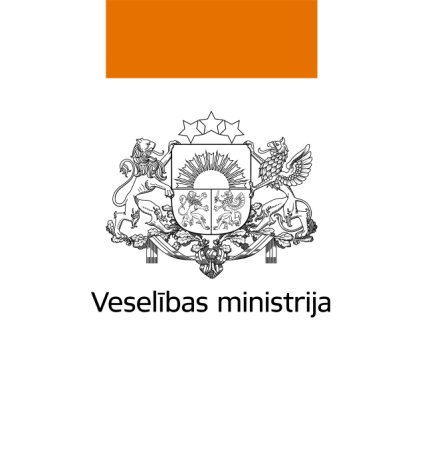 PVA izcilības ekosistēmas principi
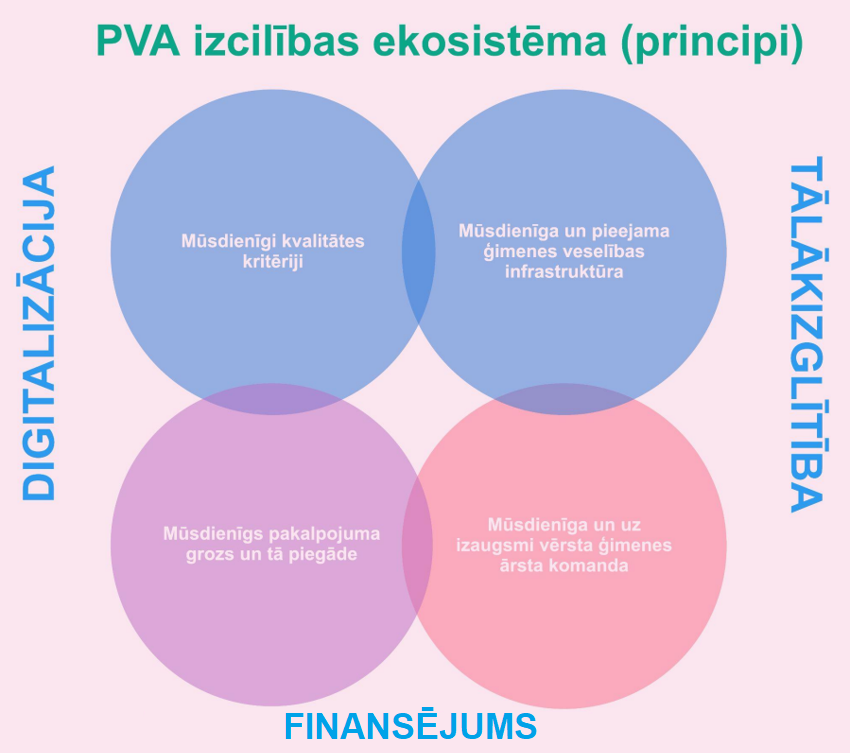 Primārās veselības aprūpes stiprināšana
10
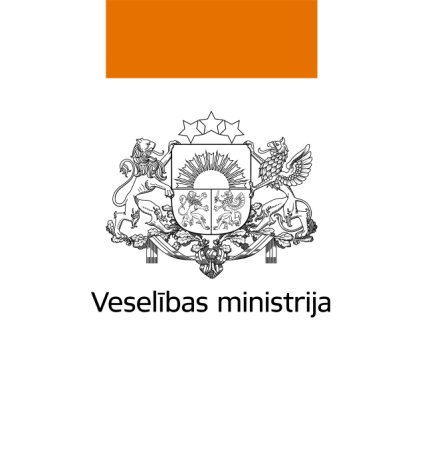 PVA izcilības ekosistēmas darbības
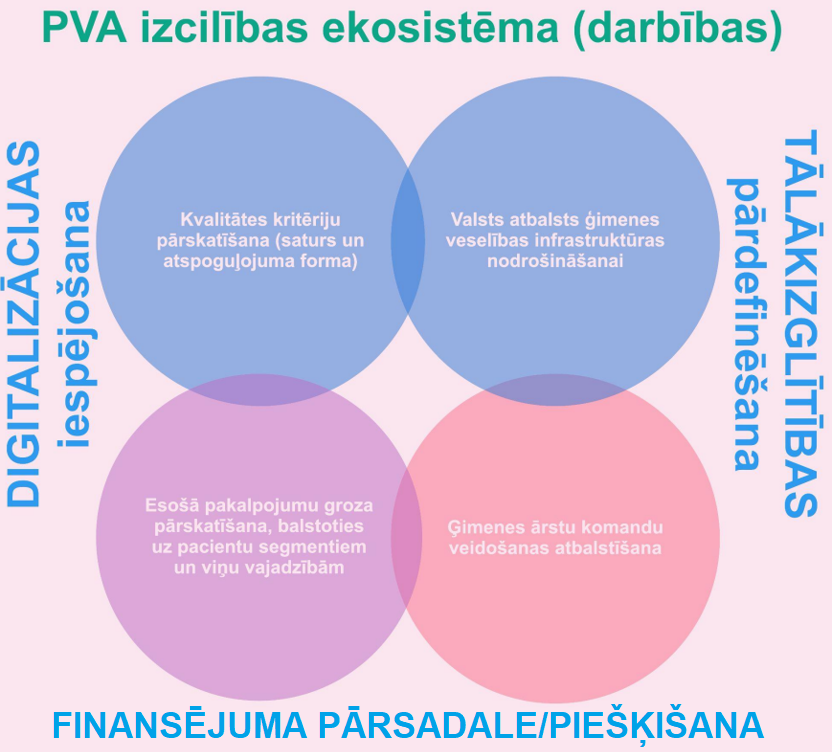 Primārās veselības aprūpes stiprināšana
11
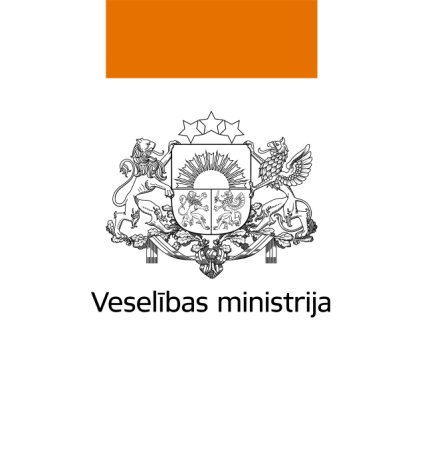 Ģimenes ārstu prakses organizācijas un pacientu aprūpes modelis
Primārās veselības aprūpes stiprināšana
12
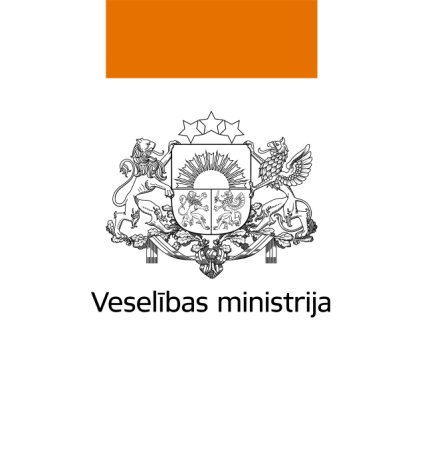 Turpmākie soļi
Mērķis - uz pacientu orientēta primārā veselības aprūpe;
Darbs pie aprūpes standarta izveides kopā ar ģimenes ārstiem
PAŠVALDĪBU IESAISTE:
Ģimenes ārstu prakšu nepeiciešamo personālresursu nodrošināšanā ( piesaistot gan ģimenes ārstus, gan medicīnas māsas vai ārsta palīgus);
Atbilstoši izstrādātajam standartam būtu nepieciešama pašvaldības iesaiste pacientu nokļūšanas nodrošināšnai līdz ģimenes ārstu praksei un  infrastruktūras nodrošināšanai;
Lai ieviestu minimālo aprūpes standarta visā Latvijā būs nepieciešama esoša finansējuma pārskatīšana un papildu finansējuma piešķiršana.
Primārās veselības aprūpes stiprināšana
13
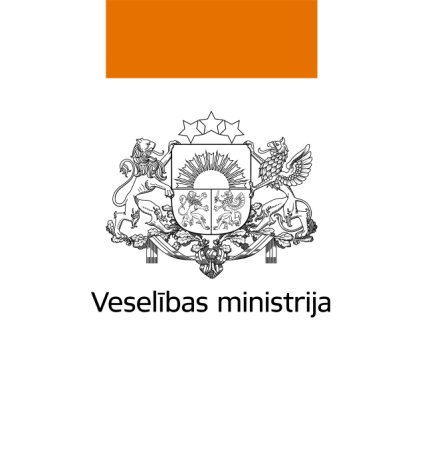 Paldies par uzmanību!
Primārās veselības aprūpes stiprināšana
14
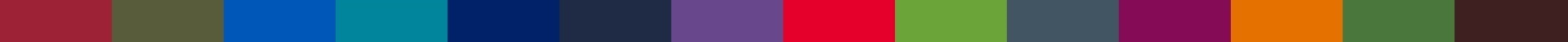